Programma triennale 2023-2025 Arpae
Giuseppe Bortone - Direttore generale Arpae
22 dicembre 2022
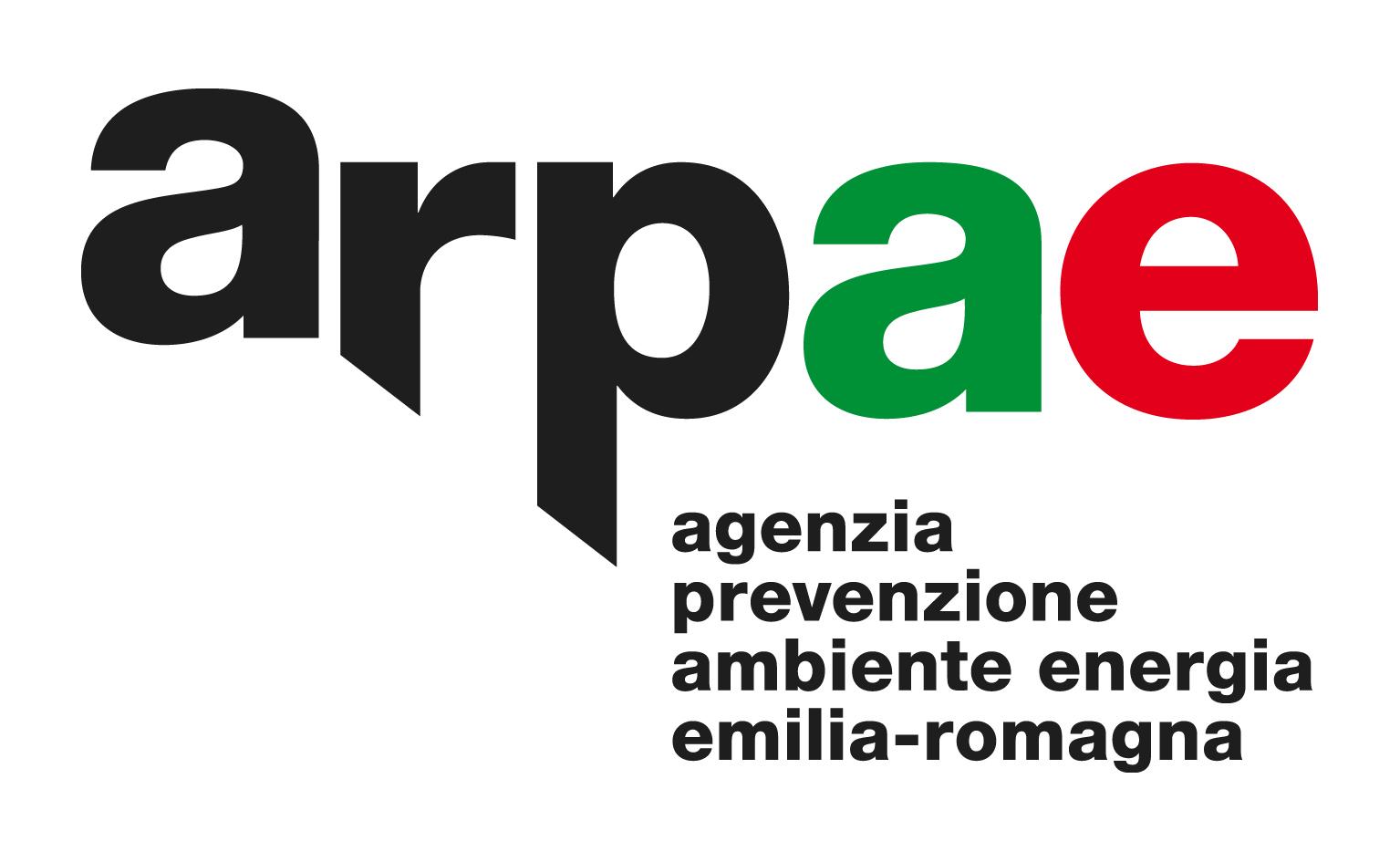 Bilancio delle attività svolte dall’Agenzia

Il contesto delle sfide ambientali

Le priorità individuate da Arpae 
Strategie di sostenibilità
Obiettivi strategici di Arpae 2023-2025
Programma triennale 2023-2025
[Speaker Notes: La presentazione si focalizza in prima istanza sul bilancio numerico delle attività svolte dall’Agenzia  nel corso del 2022. Successivamente, l’inquadramento del contesto delle sfide ambientali ci porta a delineare le priorità individuate per il prossimo triennio, ciascuna delle quali viene declinata nell’ambito delle strategie di sostenibilità e degli obiettivi strategici di Arpae 2023-2025 di pertinenza.]
Bilancio delle attività svolte dall’Agenzia
6.500 autorizzazioni rilasciate
9.300 ispezioni (programmate e su segnalazione)
7.700 sopralluoghi conoscitivi
15.500 campioni prelevati
48.200 campioni accettati
52.500 campioni analizzati
1.900 sanzioni di tipo amministrativo
360 sanzioni di tipo penale
360 prescrizioni asseverate
120 prescrizioni per altri enti
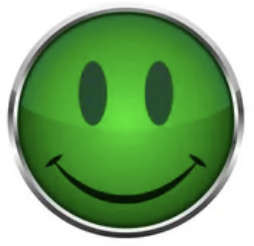 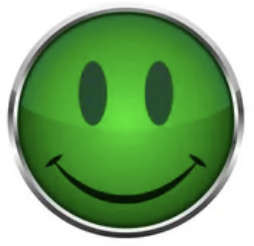 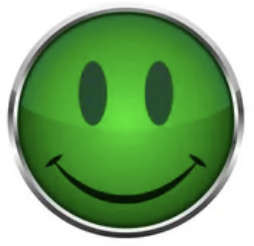 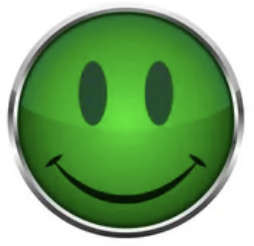 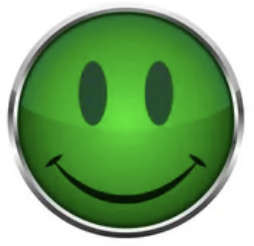 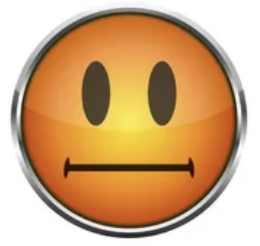 Incremento di attività che va dal 3 al 25%
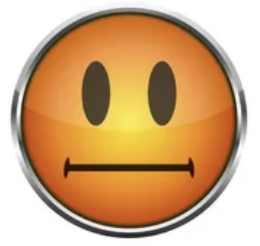 [Speaker Notes: Tenere conto che i dati sono aggiornati al mese di novembre 2022 e quindi non sono dati definitivi]
Le sfide ambientali: a che punto siamo?
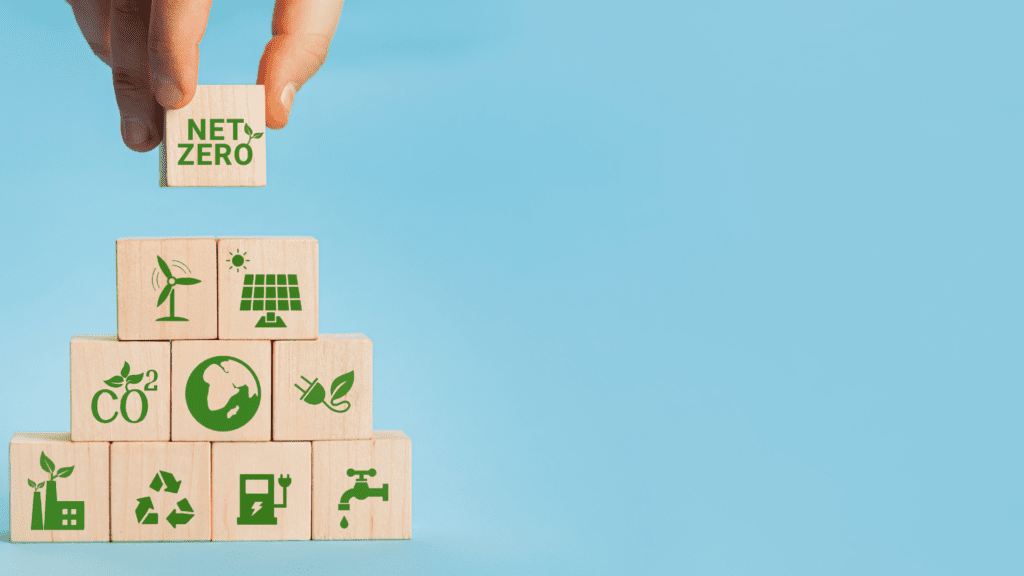 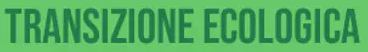 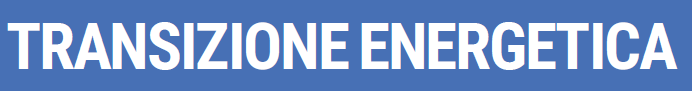 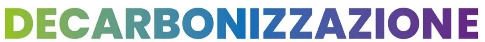 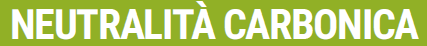 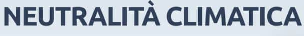 [Speaker Notes: Le parole si muovono e si evolvono: negli anni il concetto di sviluppo sostenibile è stato accompagnato da diversi termini collegati alle sfide ambientali. Il 2021 era l’anno della transizione ecologica. Nacque infatti il Ministero della Transizione Ecologica (MITE) che, sostituendo il vecchio Ministero dell’Ambiente e della tutela del territorio e del mare, ne inglobava tutte le competenze acquisendone alcune di nuove, tra cui le competenze chiave nel processo di transizione ecologica. 
Oggi, al termine dell’anno 2022, quando la pandemia sembra aver allentato la presa, stiamo attraversando un'ulteriore crisi relativa al tema energetico, nodo cruciale, soprattutto a causa della nostra dipendenza dal gas naturale proveniente dalla Russia. Per tale motivo parliamo oggi di transizione energetica, termine con il quale si intende il passaggio verso economie sostenibili, attraverso l’uso di energie rinnovabili e l’adozione di tecniche di risparmio energetico. Il Ministero della Transizione Ecologica cambia denominazione  diventando Ministero dell’Ambiente e delle Sicurezza Energetica.
Inoltre, gli impatti climatici e il degrado dell’ambiente hanno portato a delineare obiettivi a medio e lungo termine, come la decarbonizzazione, il processo di riduzione del rapporto carbonio-idrogeno nelle fonti energetiche. Si tratta di un processo volto a ridurre progressivamente la quantità di CO2 immessa nell’atmosfera con l’obiettivo di raggiungere entro il 2050 la neutralità carbonica e neutralità climatica, concetto che estende a zero le emissioni nette di gas serra di origine antropica (comprese le emissioni diverse dall'anidride carbonica). Tutte queste parole auspicano cambiamenti e sintetizzano svolte che si vorrebbe fossero epocali.]
Le sfide ambientali: obiettivi a medio e lungo termine
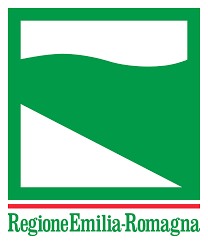 Definizione del Percorso per la Neutralità Carbonica prima del 2050
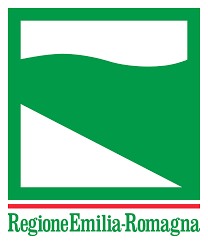 100% energie rinnovabili
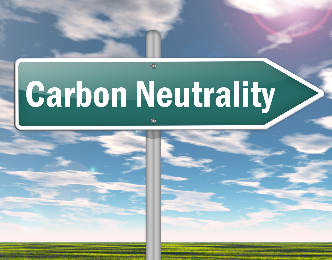 PATTO LAVORO E CLIMA
PATTO LAVORO E CLIMA
2030
2050
Decarbonizzazione ROAD MAP 2050 
Almeno -80% gas serra rispetto al 1990
Decarbonizzazione ROAD MAP 2050 
Almeno -80% gas serra rispetto al 1990
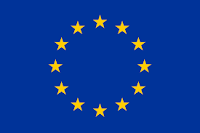 GREEN DEAL
Ridurre le emissioni nette di gas a effetto serra dell'UE di almeno il 55% rispetto ai livelli del 1990
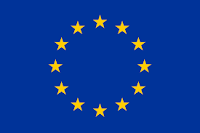 2035
2023
FIT FOR 55
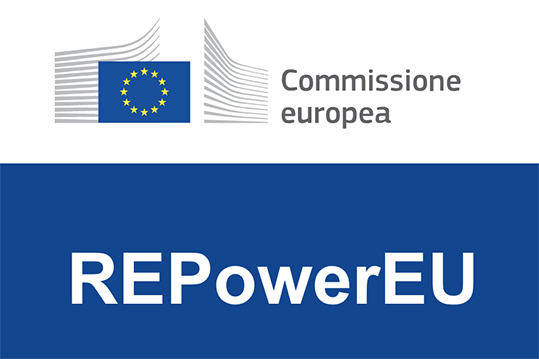 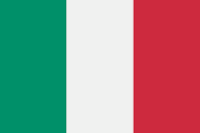 - 33% di GHG rispetto ai livelli del 2005
30% quota FER su CFL (FER/CFL)
-39,7% dell’energia finale rispetto ai livelli del 2007
PAIR 2030
Economia Circolare
Piano Acque…..
PNIEC
[Speaker Notes: Per le sfide ambientali che ci prospettiamo occorre allargare l'orizzonte di riferimento ai decenni futuri che interessano non solo la nostra generazione ma anche le generazioni future. 
Obiettivo comune al 2050 è l’azzeramento delle emissioni di anidride carbonica e altri gas serra per raggiungere la neutralità climatica e mantenere il riscaldamento globale entro 1,5°C. 
La strada tracciata per raggiungere la piena neutralità carbonica e climatica si pone obiettivi intermedi come quelli fissati dal Green Deal europeo, che fissa per il 2030 la riduzione netta delle emissioni inquinanti del 55% rispetto ai livelli del 1990. Il pacchetto clima-energia “Fit for 55” è stato pensato per tradurre le parole in fatti, per rendere le politiche in materia di clima, energia, uso del suolo, trasporti e fiscalità idonee a ridurre le emissioni nette di gas serra di almeno il 55% entro il 2030. 
A livello nazionale, la neutralità climatica nell'UE entro il 2050 e l'obiettivo intermedio di riduzione netta di almeno il 55% delle emissioni di gas serra entro il 2030 hanno costituito il riferimento per l'elaborazione degli investimenti e delle riforme in materia di Transizione verde contenuti da una parte nel Piano Nazionale Integrato per l’Energia e il Clima (PNIEC), nel quale convergono le indicazioni e le direttive europee che regolano la riduzione delle emissioni, il risparmio energetico, lo sviluppo delle rinnovabili e gli aspetti più infrastrutturali come l’interconnettività delle reti e naturalmente il ruolo fondamentale del Piano Nazionale di Ripresa e Resilienza PNRR.
Anche la RER nel Patto per il Lavoro e per il Clima, ha individuato le strategie di azione settoriali integrate volte all’ assorbimento, mitigazione e riduzione delle emissioni di gas climalteranti, definendo target intermedi e strumenti per raccogliere dati uniformi e monitorare il raggiungimento degli obiettivi. 
In risposta alle difficoltà e alle perturbazioni del mercato energetico globale causate dall'invasione dell'Ucraina da parte della Russia, a maggio 2022, la Commissione europea ha presentato il piano “REPower EU”. Il piano mira a porre fine alla dipendenza dell'UE dai combustibili fossili russi entro il 2027, consentendo al contempo all'UE di continuare a contrastare la crisi climatica, attraverso il risparmio energetico, la diversificazione delle forniture energetiche e l'accelerazione della diffusione delle energie rinnovabili in sostituzione dei combustibili fossili nelle abitazioni, nell'industria e nella produzione di energia. Appare pertanto evidente come anche le politiche in materia ambientale siano destinate ad evolversi continuamente in funzione di situazioni contingenti a carattere sanitario, sociale ed economico.]
Affrontare la crisi energetica: rischi e opportunità per l’ambiente
DIFFICOLTÀ REPERIMENTO RISORSE
FONTI DI ENERGIA RINNOVABILI (Piano REPowerEU)
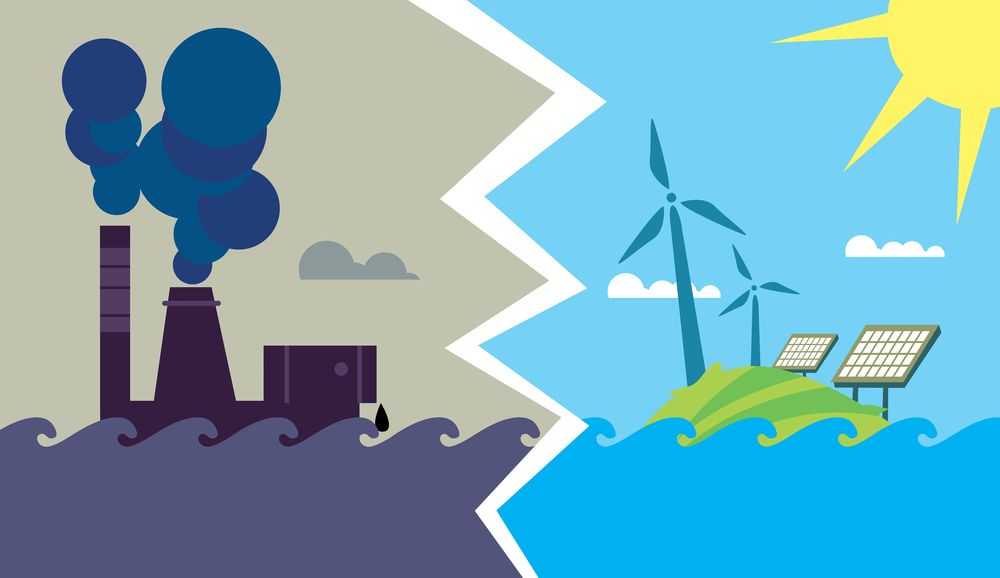 COSTI ENERGETICI
TECNOLOGIE ENERGETICHE PULITE
UTILIZZO DI ALTRI COMBUSTIBILI FOSSILI (gpl, gasolio, oli combustibili)
RAZIONALIZZARE E ACCELERARE LE PROCEDURE AMMINISTRATIVE
PROCEDURE AMMINISTRATIVE LUNGHE E COMPLESSE
SICUREZZA ENERGETICA
[Speaker Notes: Nel recente congresso di Ecomondo che si è tenuto lo scorso Novembre, SNPA ha dibattuto su come affrontare la gestione della crisi energetica europea 2022 tra rischi e opportunità, percorrendo dall’interno il percorso della transizione ecologica in cui siamo tutti coinvolti.]
Affrontare la crisi energetica: gli interessi in gioco
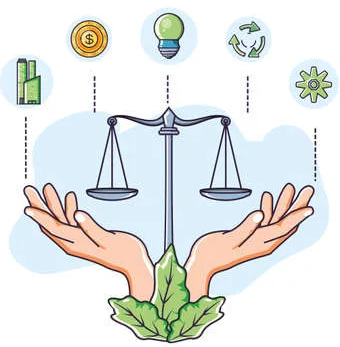 TUTELA
SPEDITEZZA
AMBIENTALE
CONTINUITÀ
DELLA
TUTELA
PRODUZIONE
SALUTE PUBBLICA
[Speaker Notes: E’ emerso in modo chiaro che ci sono diversi interessi in gioco. L’imperativo oggi è quello di agire rapidamente (speditezza) per identificare fonti alternative di gas, al fine di garantire l’esercizio delle produzioni oggi alimentate a metano (continuità della produzione), ma al contempo nel più lungo periodo fonti alternative al gas, anche per garantire quel periodo di transizione verso il superamento dell’uso di fonti fossili (per ottemperare agli obiettivi di tutela ambientale e della salute pubblica), periodo di transizione che proprio al gas era stato affidato
Ci si chiede dunque: le soluzioni dei governi europei sono praticabili? Con quali tempi? Con quali rinunce e con quali costi? Ci sono opportunità da sfruttare? Ci saranno deroghe da concedere? Quale il ruolo e il contributo del sistema pubblico e di quello privato?]
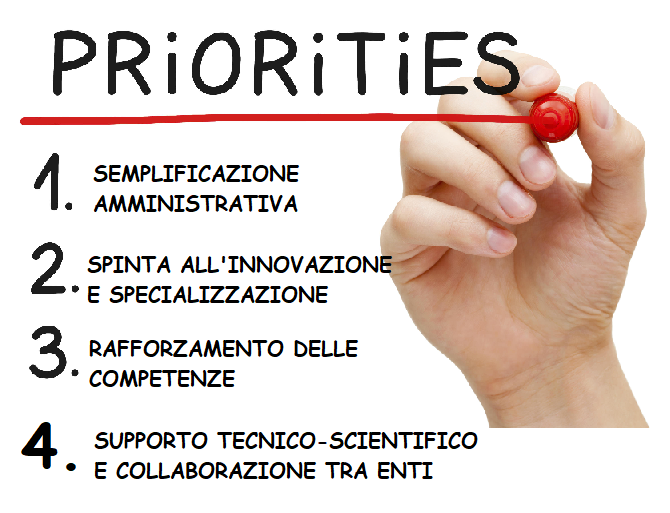 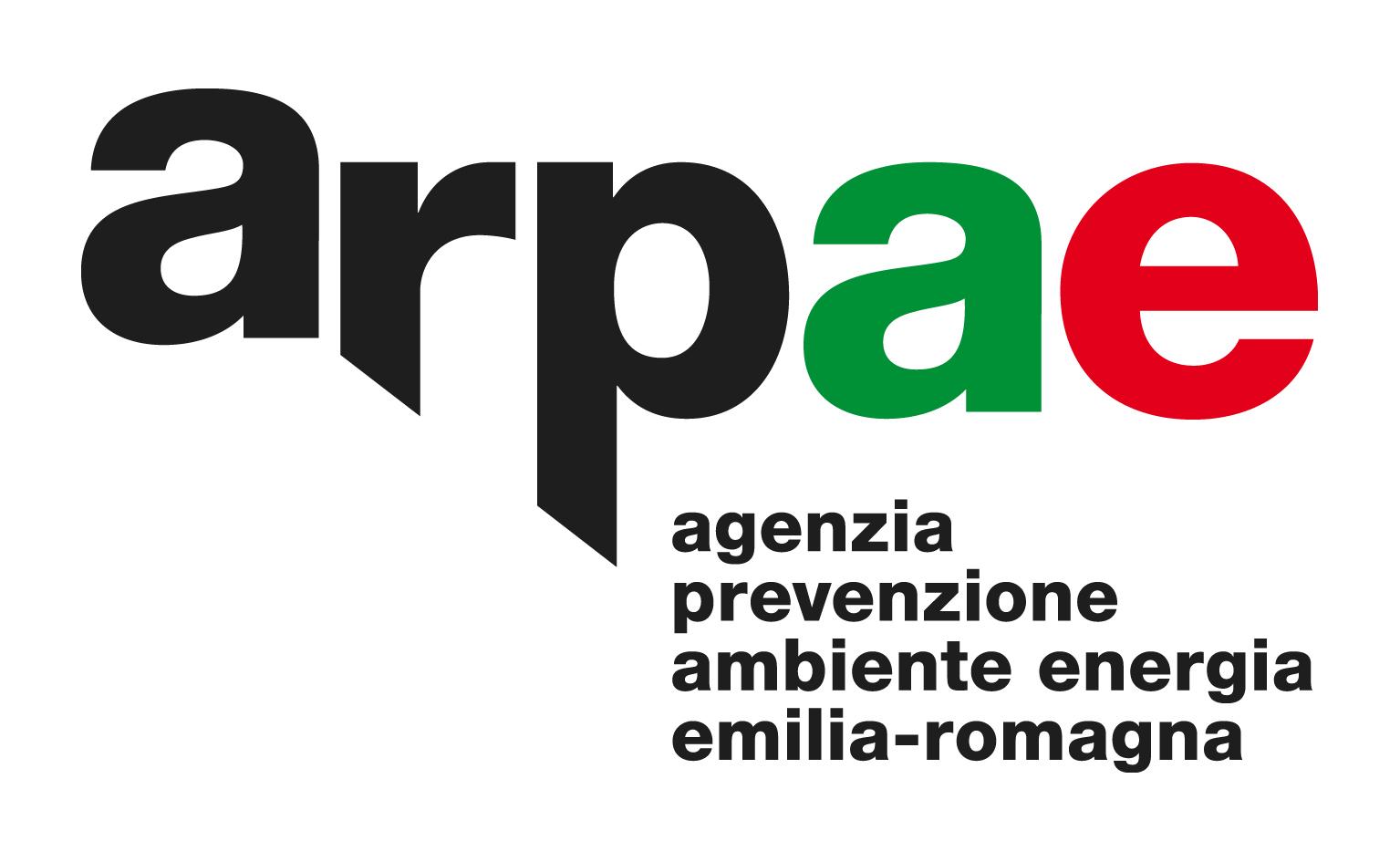 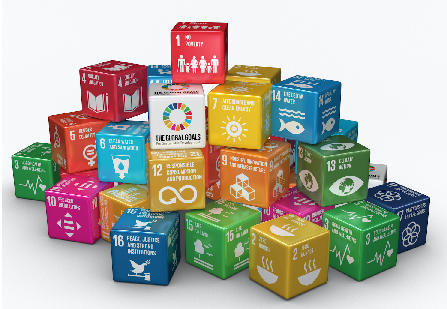 [Speaker Notes: Nel delineare gli obiettivi strategici di Arpae 2023-2025 ci siamo interrogati su quali fossero i presupposti per affrontare le sfide ambientali nel prossimo triennio. SNPA concorda che occorre un rafforzamento delle Agenzie Ambientali, che si traduce nel rendere più efficienti i procedimenti autorizzatori e accelerare le soluzioni per la transizione ecologica e la crisi energetica. 
Il primo punto è pertanto la Semplificazione amministrativa ovvero la semplificazione delle regole che governano l’attuazione di progetti,rendendo pertanto possibile l’impegnativa opera di trasformazione culturale a tutti i livelli ed in tutti i settori, nei tempi e nei modi previsti.
In secondo luogo, occorre una spinta all’ innovazione e specializzazione: l’utilizzo delle tecnologie più efficaci e meno impattanti è un ulteriore fattore per tracciare la rotta della transizione ecologica ed energetica.
Inoltre, se è vero che la PA rappresenta il “motore di sviluppo”, il capitale umano è leva fondamentale dei processi di innovazione. Pertanto occorre puntare sul rafforzamento delle competenze: la transizione necessita anche di formazione e nuove professionalità, senza le quali gli obiettivi di neutralità climatica sarebbero difficili da raggiungere.
Infine, è necessaria una volontà collettiva di collaborare, al di là delle divergenze e delle diverse competenze degli Enti, che dovrà unirsi alla piena disponibilità a cambiare comportamenti e pratiche consolidate e ad operare concretamente attraverso l’impegno pubblico, dei singoli cittadini, delle associazioni e delle imprese.]
SEMPLIFICAZIONE AMMINISTRATIVA
STRATEGIE DI SOSTENIBILITÀ
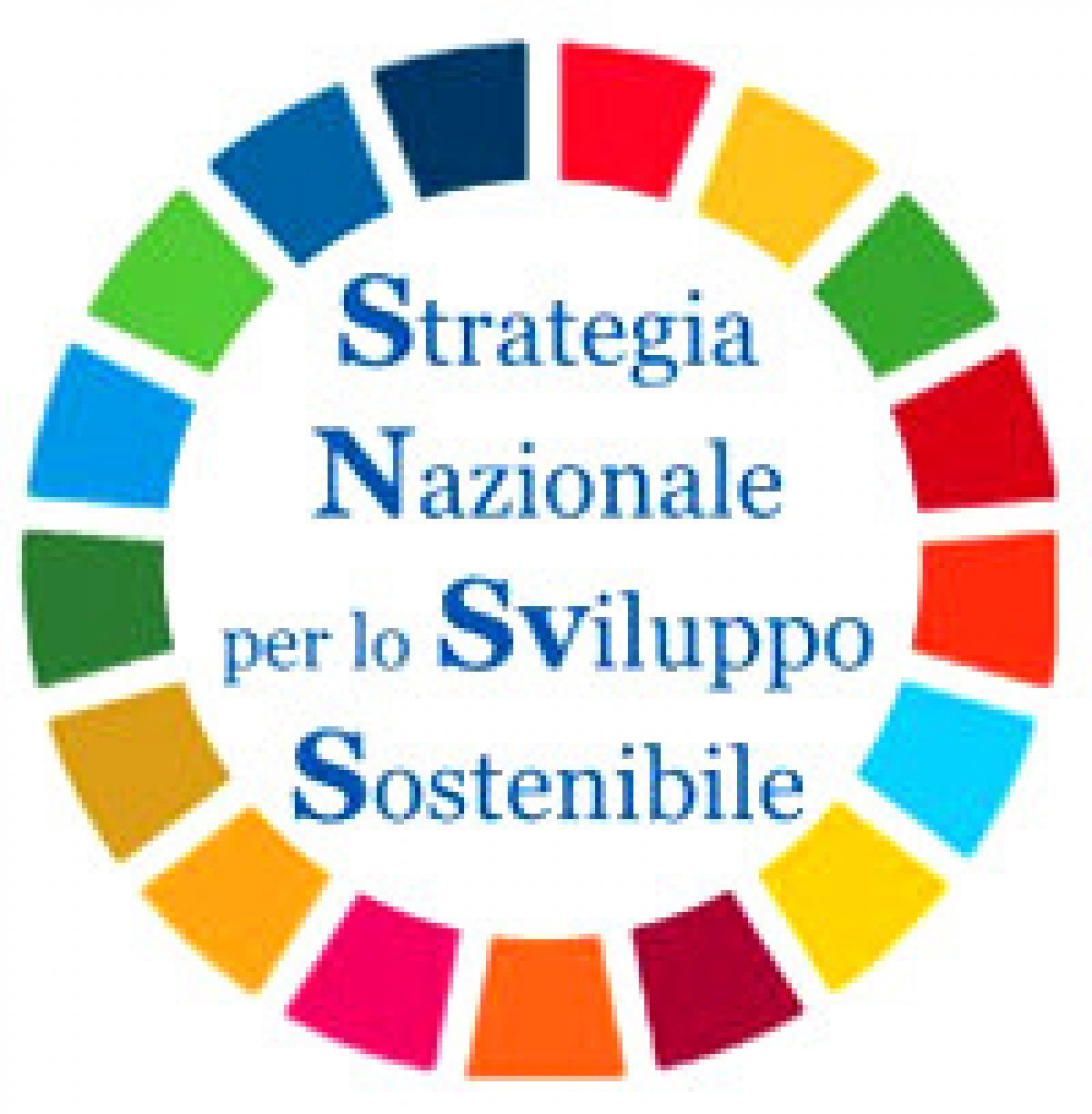 VETTORE DI SOSTENIBILITÀ: Efficienza della pubblica amministrazione e gestione delle risorse finanziarie pubbliche
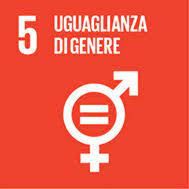 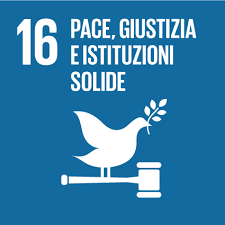 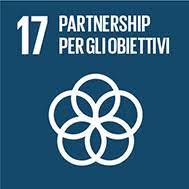 ASSICURARE LA SEMPLIFICAZIONE E LA QUALITÀ DELLA REGOLAZIONE
[Speaker Notes: Gli obiettivi che ci siamo posti per il prossimo triennio vedono necessariamente un allargamento della prospettiva e dei criteri di valutazione, inquadrando gli indicatori ambientali con quelli di progresso economico e sociale. Per questo non perdiamo mai il riferimento alle strategie di sostenibilità dettate dall’ Agenda 2030 e declinate anche a livello nazionale (Strategia nazionale per lo sviluppo sostenibile) e regionale (Strategia regionale per lo sviluppo sostenibile). Il tema dell’efficienza della pubblica amministrazione è posto in rilievo nella strategia nazionale per lo sviluppo sostenibile, all’interno di un vettore di sostenibilità dedicato, nel quale uno specifico obiettivo è proprio quello di assicurare la semplificazione e la qualità della regolazione]
Obiettivo Strategico Arpae S1: Migliorare la performance dell’Ente
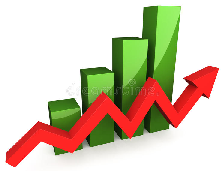 S1-2.4) Predisposizione Pre-compilato Ambientale previsto dal Patto della Semplificazione di Arpae
Indicatore S1-1: Cruscotto Direzionale
Indicatore S1-2: Processi interni ed esterni semplificati
S1-2.2) Certificazione ISO 9001 delle AAC
S1-2.3) Definizione del sistema informativo dello Stato dell'Ambiente
S1-2.1) Messa in qualità delle attività di Arpae
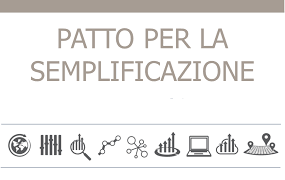 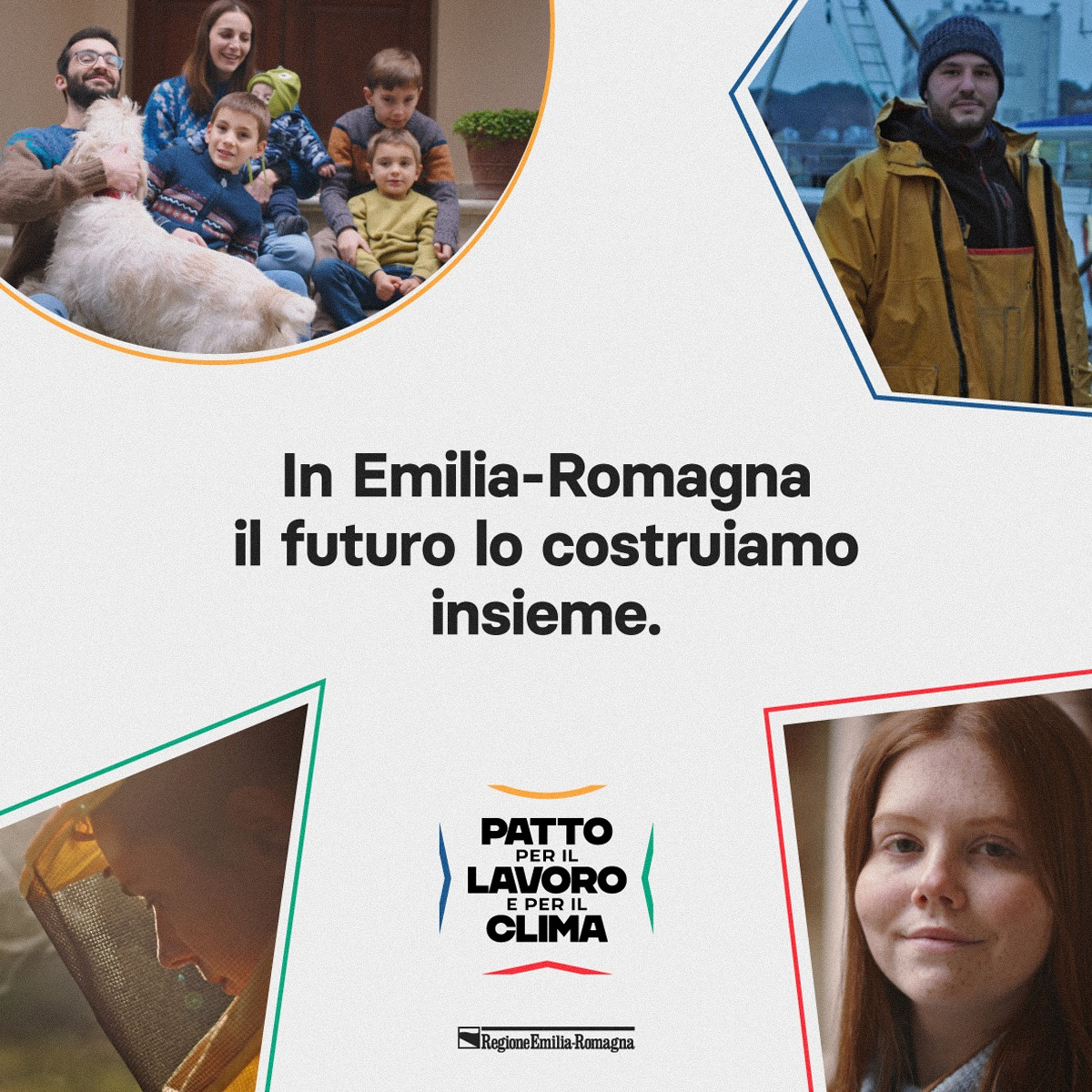 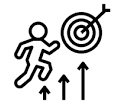 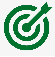 Realizzazione modalità di presentazione delle domande AIA entro 31/12/2023
target 2023
S1-2.5) Progettazione "Sportello" per la gestione di quesiti tecnico-amministrativi formulati dai portatori di interesse
[Speaker Notes: La semplificazione amministrativa rientra nell’ambito dell’obiettivo strategico S1 Migliorare la performance dell’Ente. In particolare, l’indicatore S1-2 processi interni ed esterni semplificati presenta un sottoindicatore relativo alla predisposizione del pre-compilato ambientale in collaborazione con la RER. Tale progetto è previsto dal Patto per la semplificazione contenuto nel Patto per il lavoro ed il clima.]
2. SPINTA ALL’INNOVAZIONE E SPECIALIZZAZIONE
STRATEGIE DI SOSTENIBILITÀ
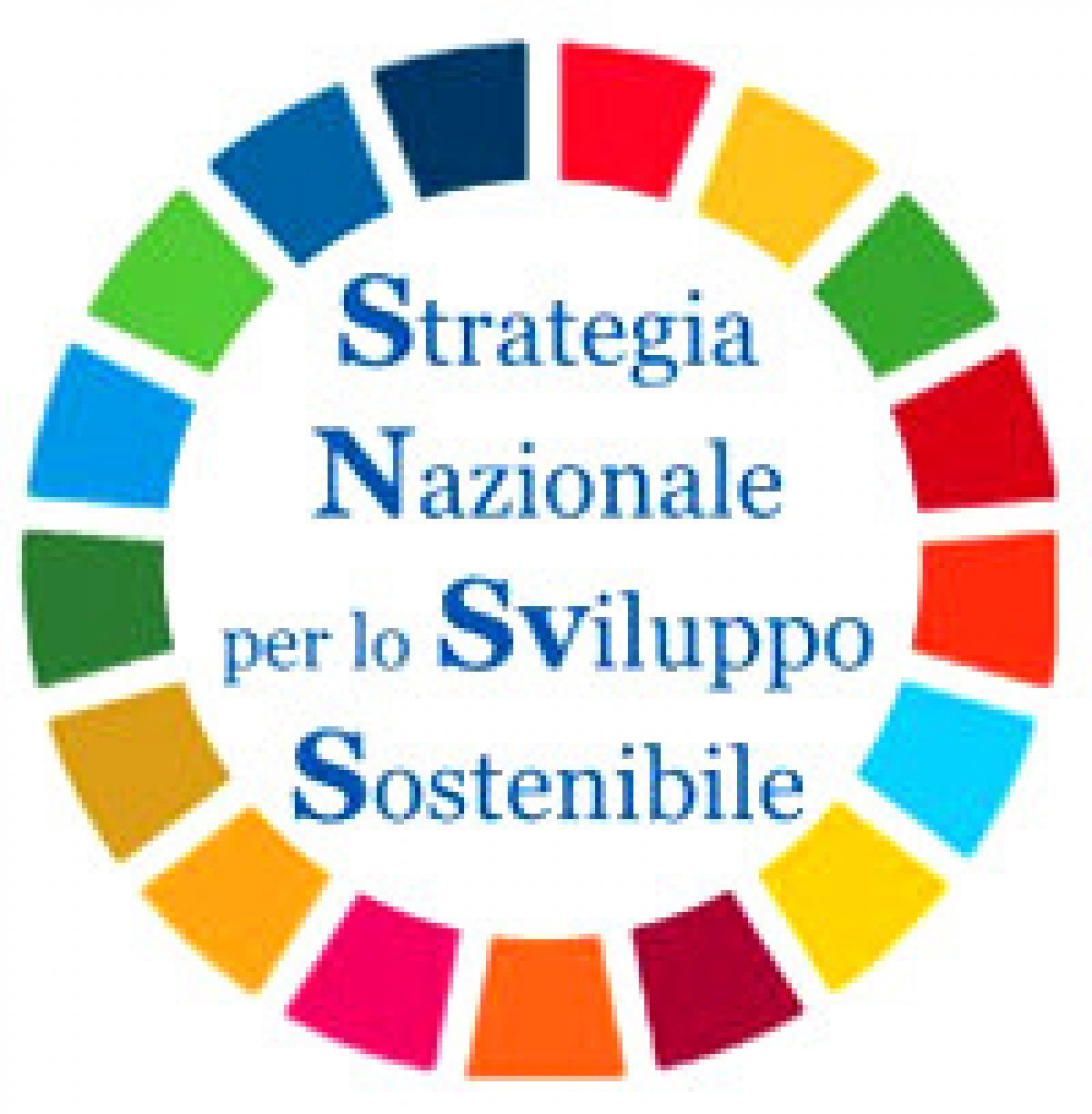 PROSPERITÀ: Finanziare e promuovere ricerca e innovazione sostenibili
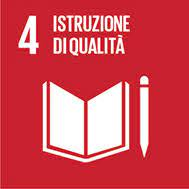 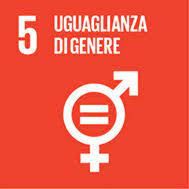 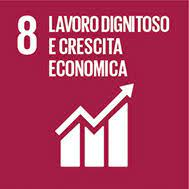 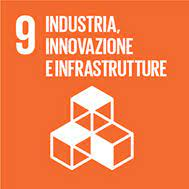 Obiettivo Strategico Arpae S1: Migliorare la performance dell’Ente
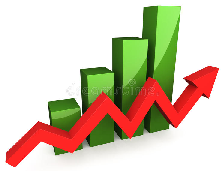 S1-3.1) Acquisizione risorse (attrezzature per laboratori) nell'ambito del PNC per un importo dell'ordine dei € 9 ml euro
Indicatore S1-3: Prestazioni migliorate per l'analisi dei fattori ambientali a danno della salute pubblica
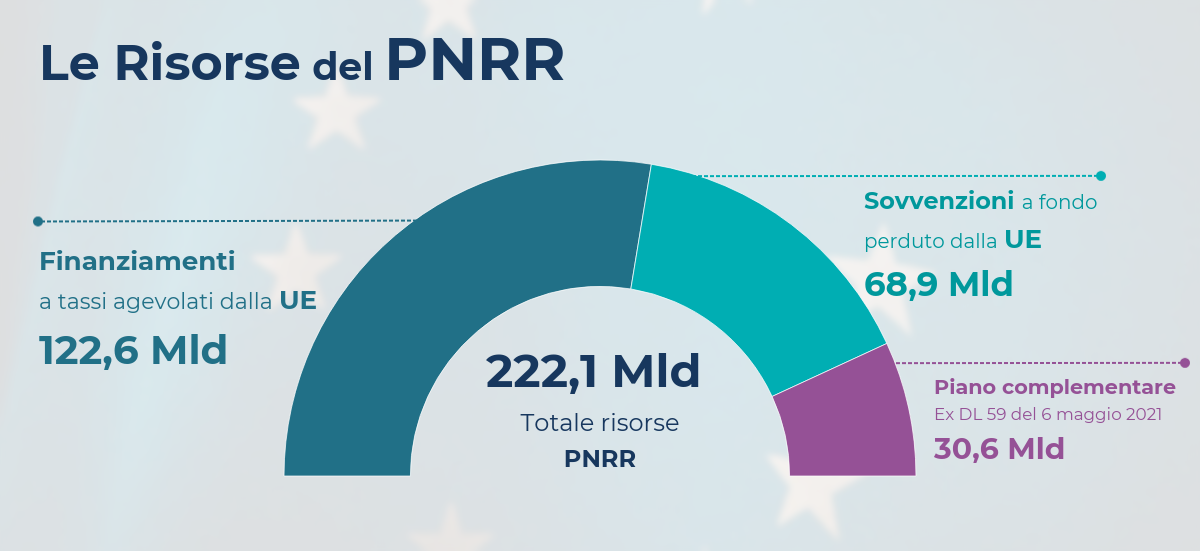 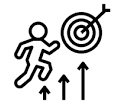 Entro il 31/12/2023 fatti salvi i termini presenti nella convenzione con RER in via di definizione
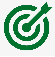 target 2023
PIANO NAZIONALE INVESTIMENTI COMPLEMENTARI
Obiettivo: potenziare gli strumenti a disposizione per garantire un presidio sempre più adeguato nella relazione ambiente-salute
[Speaker Notes: Il Piano Nazionale Investimenti Complementari (piano operativo Salute, ambiente, biodiversità e clima) integra con risorse nazionali gli interventi del Pnrr. Si tratta di interventi per potenziare le attività di Ispra e delle Agenzie ambientali di Regioni e Province autonome, con particolare riferimento alla valutazione dell’esposizione alle pressioni ambientali (reti di monitoraggio, laboratori, attrezzature, strumentazioni e dotazioni tecnologiche). Snpa potenzia in questo modo la propria risposta alle esigenze di sviluppo sostenibile e l’attenzione alle politiche della salute e del benessere.]
Innovazione e specializzazione delle prestazioni tecniche ambientali
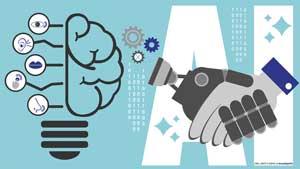 Utilizzo dell’intelligenza artificiale e machine learning
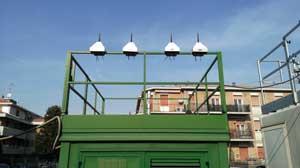 Potenziamento delle reti di monitoraggio, anche mediante sensoristica innovativa
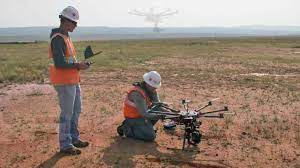 NUOVE OPPORTUNITÀ E SFIDE TECNOLOGICHE
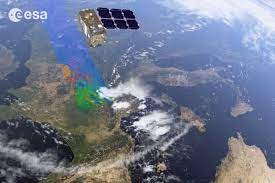 Monitoraggio e controllo innovativo con droni leggeri
Telerilevamento satellitare
Acquisto di attrezzature per i Laboratori e strumentazione di ricerca
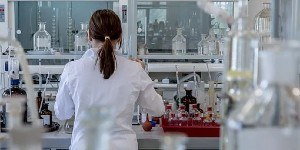 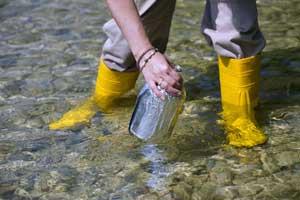 Ricerca di inquinanti emergenti
[Speaker Notes: Tra gli interventi previsti dal Fondo complementare, che consentiranno un importante ammodernamento delle strutture Snpa, saranno finanziate attività per il potenziamento  delle reti della qualità dell'aria e dell’acqua anche potabile; la gestione dei dati con sistemi di intelligenza artificiale e machine learning; le stazioni meteo e la radioattività ambientale; le attività di controllo degli impianti emissivi; le analisi tossicologiche, del rischio e per la caratterizzazione delle microplastiche. Si tratta di attività fondamentali per capire l’impatto ambientale e sulla salute.]
3. RAFFORZAMENTO DELLE COMPETENZE
STRATEGIE DI SOSTENIBILITÀ
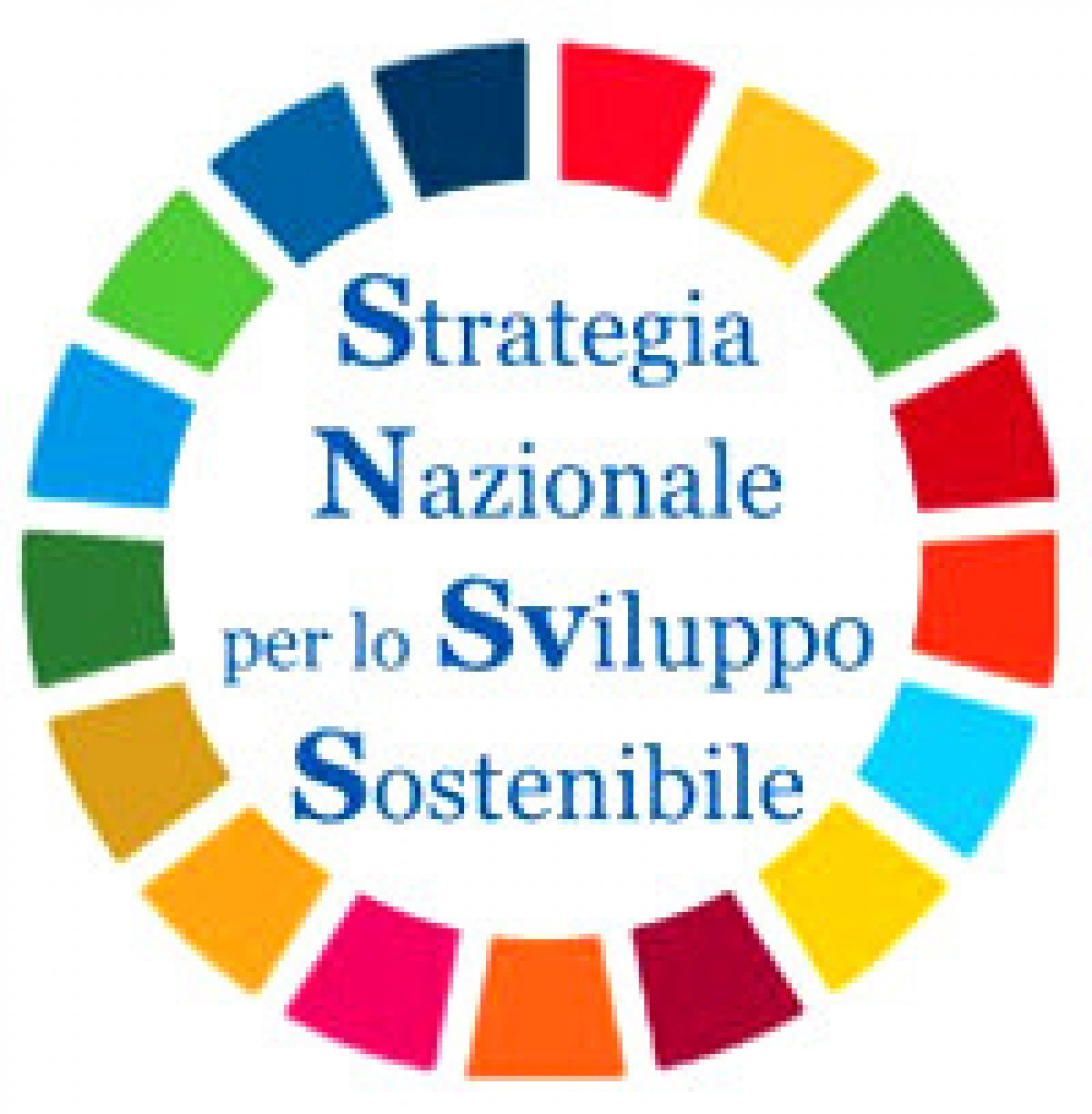 PARTNERSHIP: Istruzione
Definire percorsi formativi con nuove professionalità

Contribuire allo sviluppo e al rafforzamento di capacità istituzionali
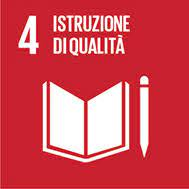 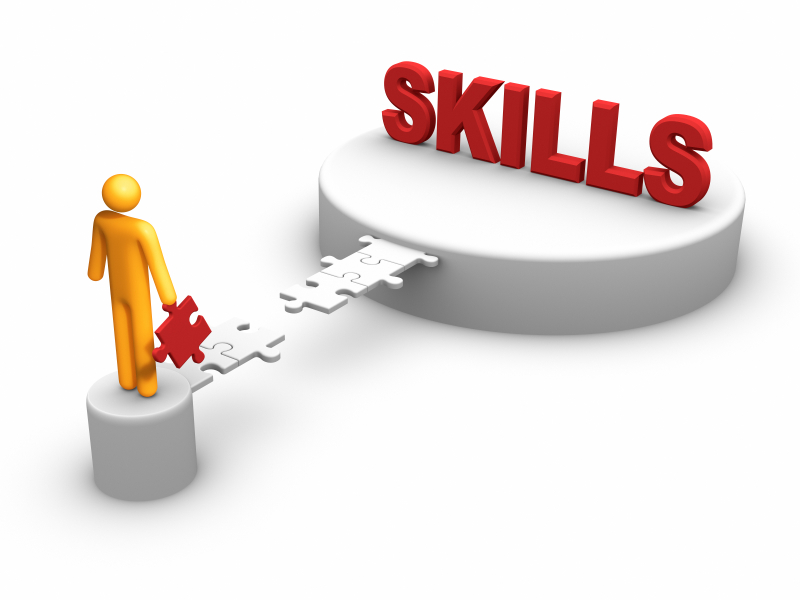 Rafforzamento delle competenze
La capacità delle amministrazioni pubbliche di rispondere con prontezza alle sfide poste dalle trasformazioni economiche, sociali e tecnologiche dipende anche dalla qualità dei modelli organizzativi adottati e, pertanto, dall’articolazione, coerenza ed aggiornamento delle competenze delle lavoratrici e dei lavoratori
1. Conoscenze
2. Capacità tecniche
3. Capacità comportamentali
[Speaker Notes: Le recenti riforme del lavoro pubblico investono, tra gli altri aspetti, le modalità di selezione, valutazione e carriera dei dipendenti pubblici prevedendo una riprogettazione del sistema dei profili professionali secondo un modello articolato per competenze, intese come insieme di conoscenze, capacità tecniche e capacità comportamentali. Le competenze, in sostanza, non si esauriscono nelle conoscenze acquisite o maturate nel tempo, ma consistono anche nel “come” le conoscenze vengono utilizzate nello svolgimento del lavoro e, quindi, nelle capacità, nelle abilità, nelle attitudini, e sono influenzate dai valori e dalle motivazioni che i singoli devono possedere per interpretare in maniera efficace, flessibile e, dunque, dinamica il proprio ruolo nell’organizzazione.]
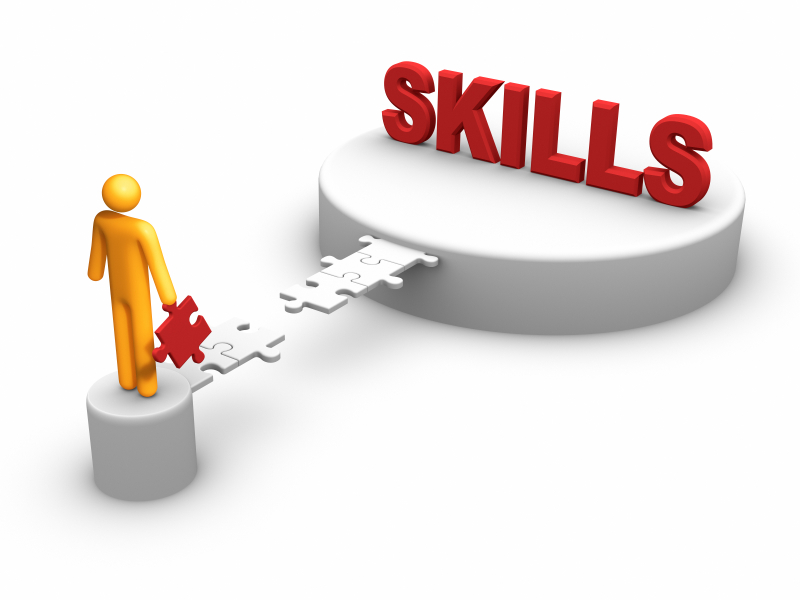 Rafforzamento delle competenze
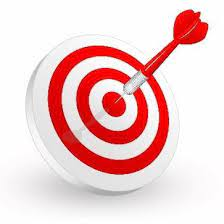 L’obiettivo a cui tendere: 
realizzare un’organizzazione sempre più flessibile capace di rispondere rapidamente all’innovazione tecnologica ed alle esigenze dei cittadini e delle imprese puntando, al contempo, alla valorizzazione e allo sviluppo del personale
La costruzione della nuova P.A. si fonda sull’ingresso di nuove generazioni di lavoratrici e lavoratori e sulla valorizzazione delle persone attraverso percorsi di crescita, riqualificazione e aggiornamento delle competenze  (reskill and upskill)
Per rispondere a queste nuove esigenze Arpae ha definito uno specifico modello di competenze
[Speaker Notes: Una gestione per competenze mira a promuovere l’integrazione di tutte le leve di gestione delle risorse umane: programmazione dei fabbisogni, procedure di reclutamento e selezione, formazione, percorsi di carriera. L’attenzione si sposta da “cosa” viene fatto (mansioni e attività) a come vengono svolti i compiti ed a quali conoscenze, capacità tecniche e comportamentali siano indispensabili per un loro svolgimento ottimale. Come evidenziato anche dal DFP l’evoluzione della P.A. deve avere una caratterizzazione fondata su: specificità dei saperi, qualità della prestazione e motivazione al servizio, elementi centrali per disegnare carriere dinamiche per i più meritevoli ed accrescere l’attrattività del lavoro pubblico.]
Dal modello alla mappa delle competenze di Arpae
La mappa delle competenze definisce le competenze richieste ai lavoratori e alle lavoratrici, presenti e di futura acquisizione, necessarie per il buon funzionamento dell’organizzazione e per dare risposte adeguate alle aspettative dei diversi interlocutori
Orientare i processi di programmazione dei fabbisogni e di selezione
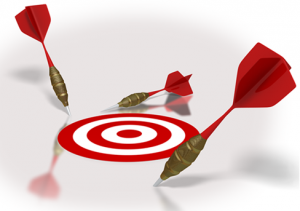 Orientare e promuovere i processi di  formazione del personale
Obiettivo Strategico Arpae S1: Migliorare la performance dell’Ente
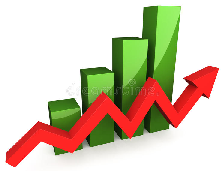 S1-4.1) Analisi e individuazione della soluzione informatica idonea alla gestione della mappa delle competenze
S1-4.3) Definizione modalità di applicazione della mappa delle competenze  al processo di formazione
S1-4.2) Applicazione della mappa delle competenze ai processi di programmazione fabbisogni di personale e selezione
Indicatore S1-4: Mappa delle competenze
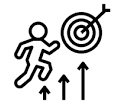 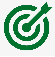 Analisi entro il 30/09/2023
Individuazione della soluzione entro 31/12/2023
Entro 31/12/2023
target 2023
Benessere organizzativo
Per benessere organizzativo si intende la capacità di un’organizzazione di promuovere e mantenere il benessere fisico, psicologico e sociale di tutte le lavoratrici e di tutti i lavoratori che operano al suo interno
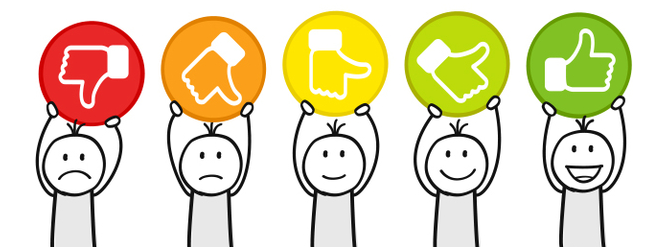 L’indagine sul benessere organizzativo
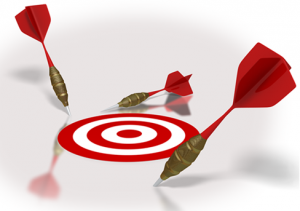 Rileva le opinioni del personale rispetto all’organizzazione e all’ambiente di lavoro per …
…identificare le possibili azioni per il miglioramento del benessere percepito, della soddisfazione lavorativa e della convivenza all’interno del contesto lavorativo
4. SUPPORTO TECNICO-SCIENTIFICO E COLLABORAZIONE TRA ENTI
STRATEGIE DI SOSTENIBILITÀ
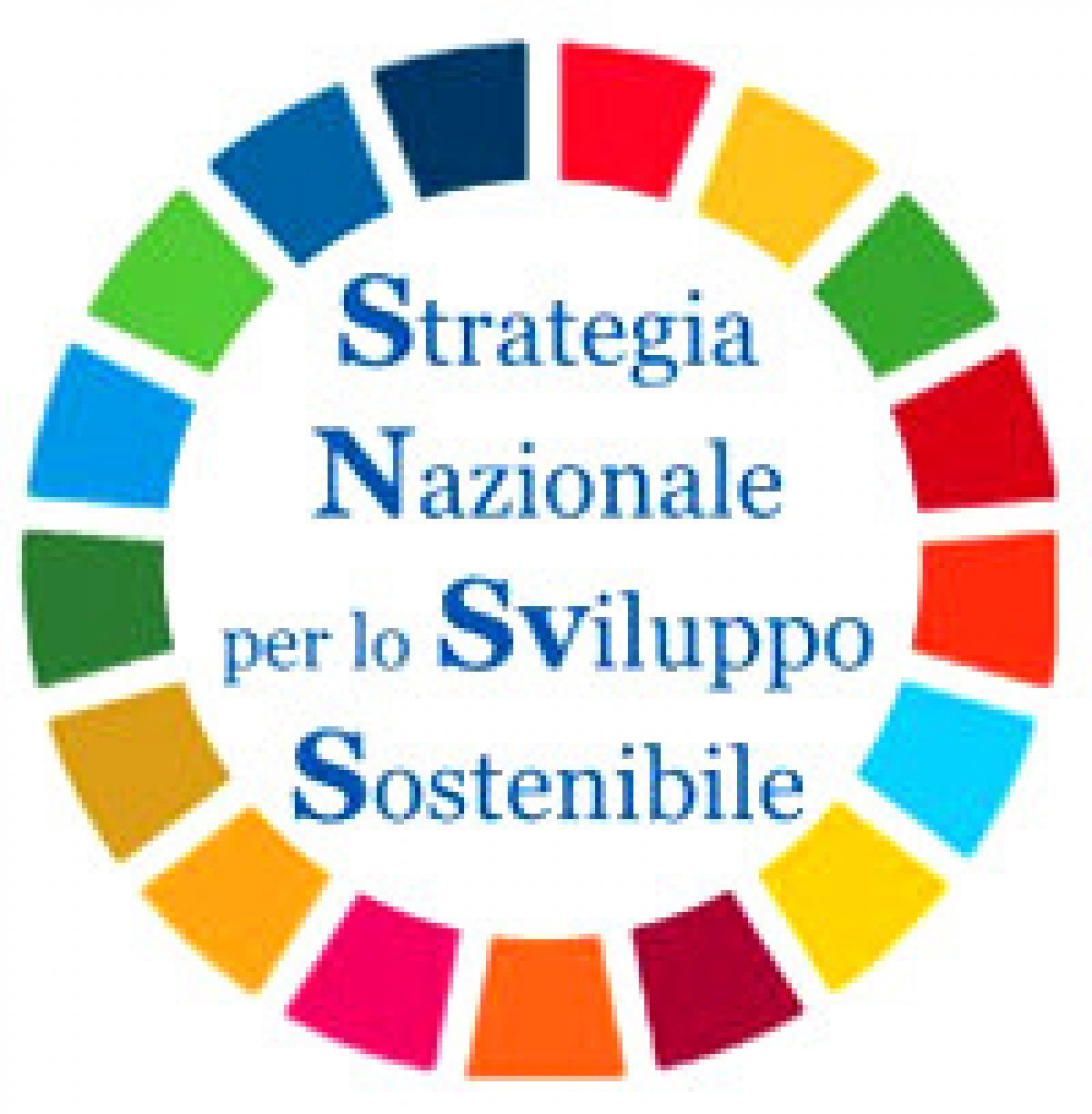 VETTORI DI SOSTENIBILITÀ: 
Istituzioni, partecipazione e partenariati
Monitoraggio e valutazione di politiche, piani e progetti
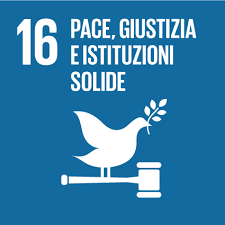 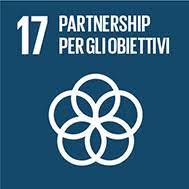 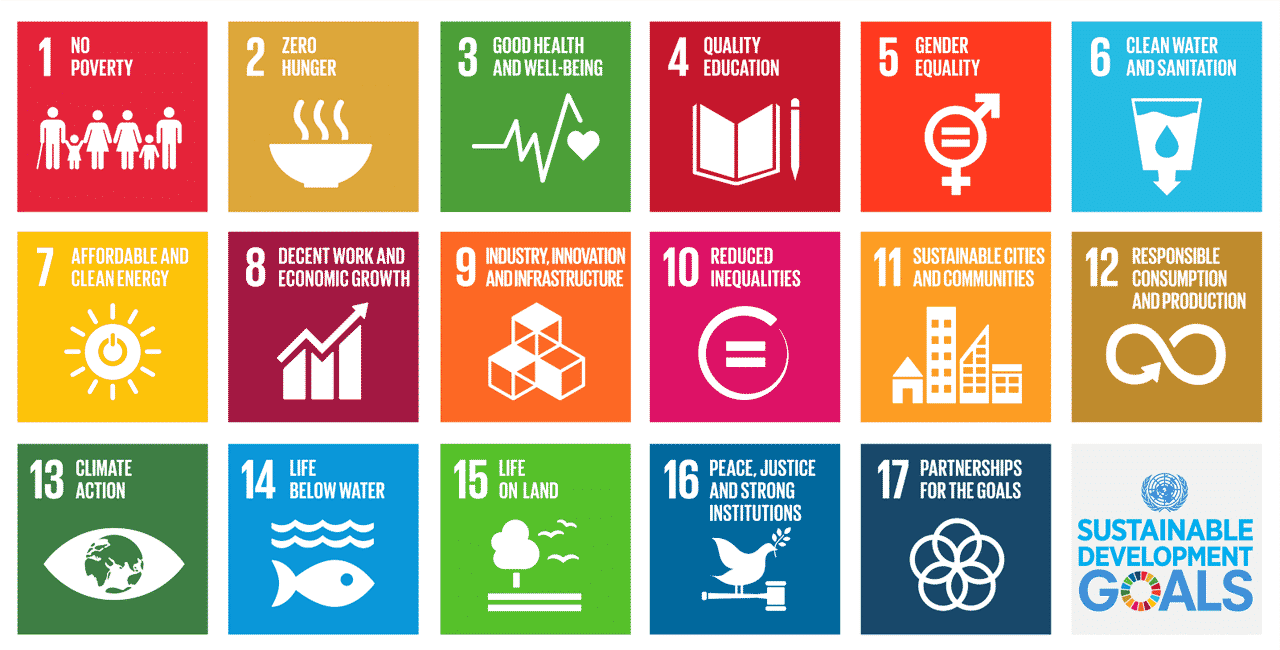 Obiettivo Strategico Arpae S3: Attuare l'Agenda 2030
S3-1.1) Supporto alla Regione per la definizione degli scenari e degli impatti delle emissioni di gas serra e relativi assorbimenti nel settore AFOLU
S3-1. 2) Avvio di valutazioni integrate su Gas Climalteranti, Qualità dell'aria e Energia, definizione di una modalità operativa comune
S3-2.1) Partecipazione alle attività operative, reti tematiche e partecipazione ai tavoli SNPA/ SNPS
Indicatore S3-1: Neutralità carbonica e qualità dell'aria
S3-2: Tavoli tecnico-operativi SNPA/ SNPS
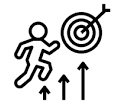 Riunioni di brainstorming per la definizione di una modalità operativa integrata entro 31/12/2023 => 3
Output di scenario richiesti da RER = 100%
Risposte >= 90% delle richieste di partecipazione
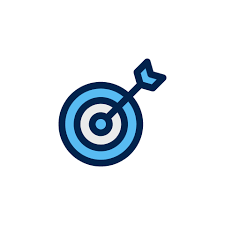 target 2023
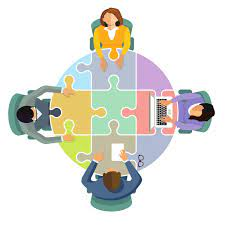 Obiettivo Strategico Arpae S4: Supportare la Regione per la realizzazione e gestione dei piani e programmi
S4-1.6) Supporto per individuare i criteri di verifica del principio comunitario Do Not Significant Harm nei Bandi PR-FESR 2021-2027
S4-1.2) Supporto al monitoraggio del Piano dei rifiuti e delle bonifiche
S4-1.3) Supporto al monitoraggio del Piano Energia attraverso l'elaborazione annuale del Bilancio Energetico Regionale
S4-1.4) Realizzazione del Piano acqua
S4-1.5) Supporto alla realizzazione del Piano Regionale della Prevenzione
S4-1.1) Realizzazione del Piano Aria Integrato
Indicatore S4-1: Strumenti per la predisposizione ed attuazione dei Piani e programmi
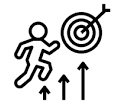 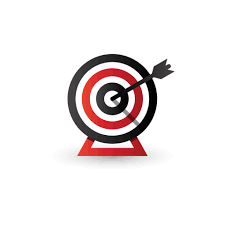 Entro il 2023, coerentemente con quanto richiesto dalla RER
Realizzazione attività richieste = 100%
target 2023
Il presidio omogeneo del territorio
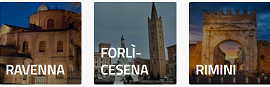 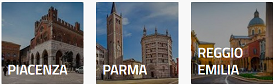 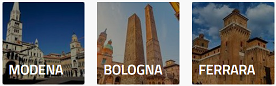 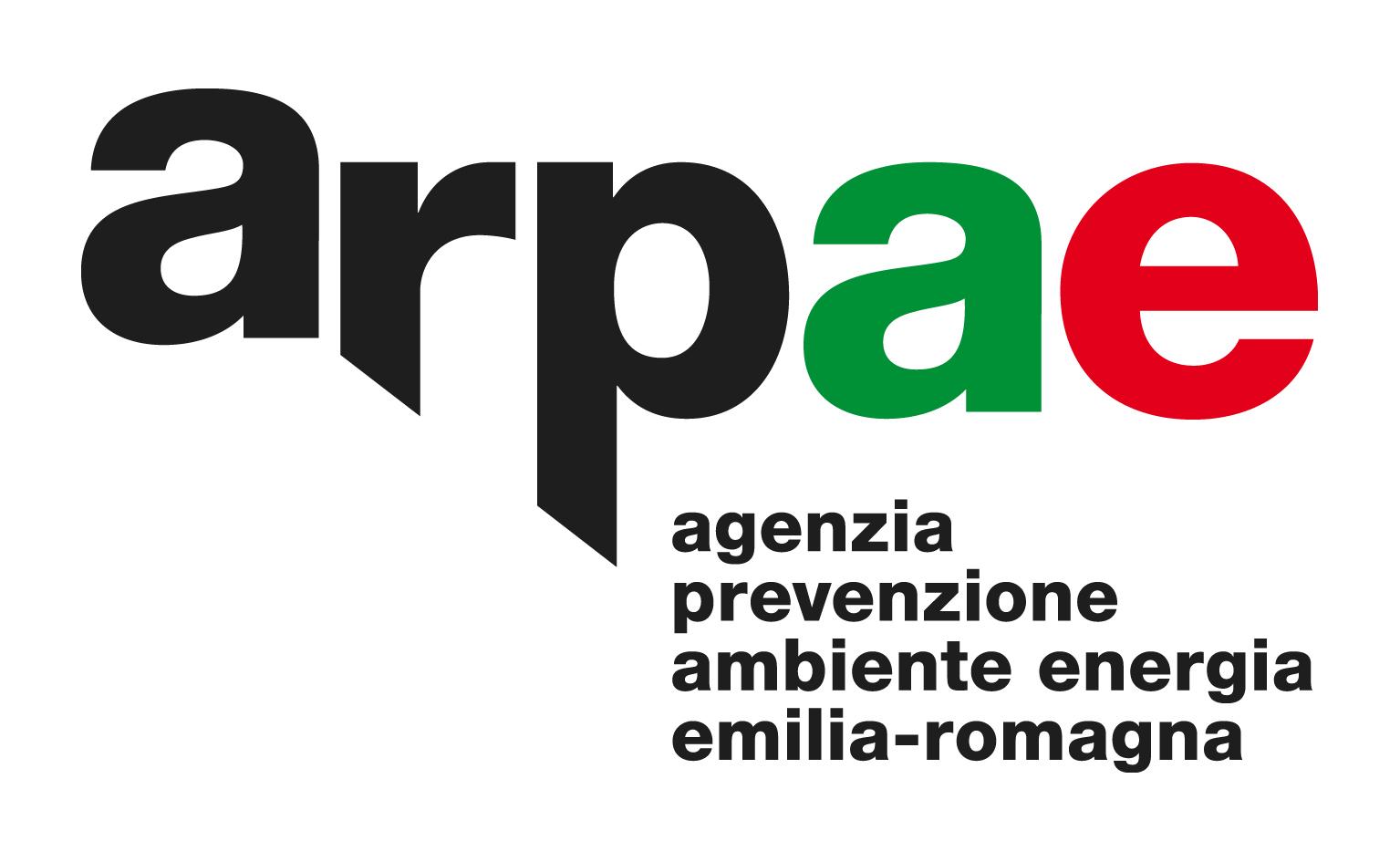 OB. S1 MIGLIORARE LA PERFORMANCE DELL'ENTE
S1-2) Processi interni ed esterni semplificati
S1-2.1) Messa in qualità delle attività di Arpae
S1-2.2) Certificazione ISO 9001 delle AAC
S1-4) Mappa delle Competenze
S1-4.3) Definizione modalità di applicazione della mappa delle competenze  al processo di formazione
INDAGINE DI CUSTOMER SATISFACTION
(principali evidenze da presidiare e/o sviluppare):
Coordinamento tra gli Enti
Competenza dei team ispettivi
Omogeneità di azione
Gestione delle SIA
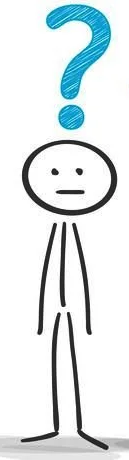 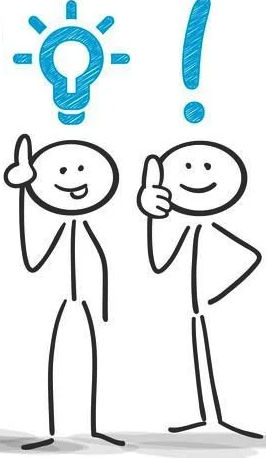 PATTO PER LA SEMPLIFICAZIONE
Semplificazione della collaborazione amministrativa nell’AIA (misura 33)
Coordinamento dell’attività di controllo e vigilanza da parte di Arpae (misura 37)
OB. S5 RAZIONALIZZARE I PROCESSI OPERATIVI
S5-1) Poli specialistici del Demanio
S5-1.1) Attivazione nuova organizzazione per Poli specialistici del Demanio
OBIETTIVI PROGRAMMATICI 2023 APA E AAC
[Speaker Notes: Il presidio del territorio è frutto di un’azione coordinata tra le Strutture operative di Arpae e gli altri Enti deputati. Alle richieste degli stakeholder di coordinamento e semplificazione, evidenziate nel “Patto per la semplificazione” e negli esiti dell’indagine di soddisfazione dell’utenza, Arpae risponde con diverse azioni finalizzate al mantenimento dell'elevato standard professionale riconosciuto agli operatori dell’Agenzia e l’implementazione degli strumenti organizzativi e procedurali. La definizione di obiettivi programmatici in capo alle APA ed alle AAC, permette la realizzazione di interventi integrati con le specificità e le richieste locali]
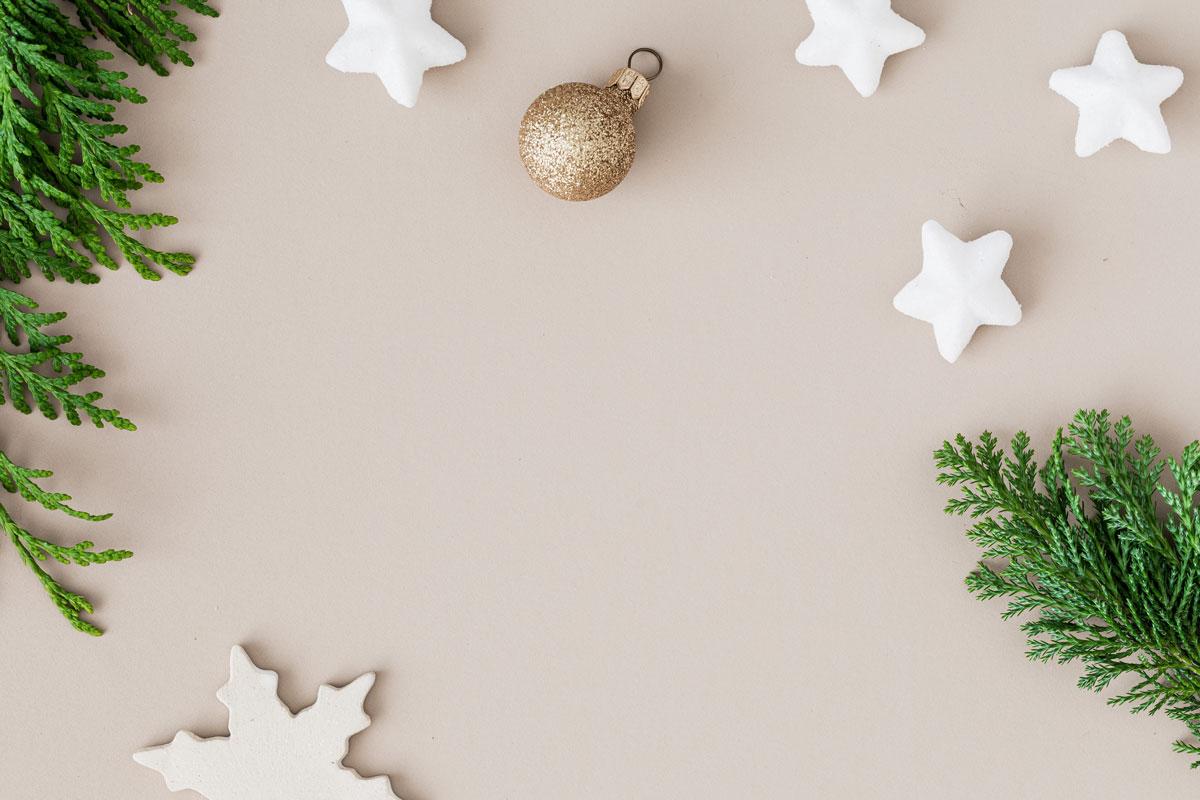 Auguri 
di buone feste
e felice 2023
Bilancio delle attività svolte dall’Agenzia
Il dato 2022 riportato è aggiornato al mese di novembre, ma già rispetto al 2021 si ha un incremento di attività che va dal 3 al 25%
Solo il totale dei campioni accettati (e quindi analizzati) mostra una lieve flessione negativa (-1%)
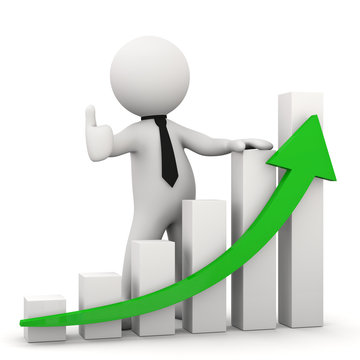 S3-3.1) Sviluppo iniziative di ricerca relativamente ai temi dell'Agenda 2030, in collaborazione con network nazionali ed europei
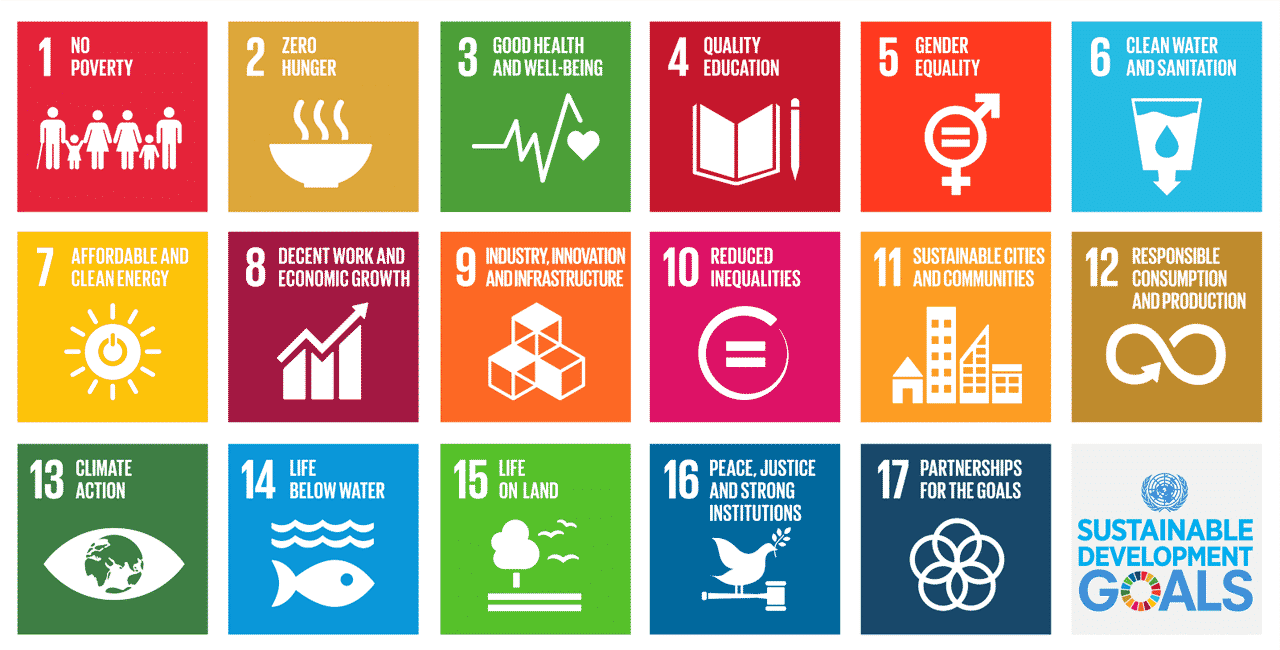 Obiettivo Strategico Arpae S3: Attuare l'Agenda 2030
S3-4.1) Esecuzione attività in carico ad Arpae in base al cronoprogramma contenuto nel POA 2021-2023
S3-4.2) Stesura nuovo accordo operativo 2024-2026
S3-5.1) Sviluppo di un piano di comunicazione e di educazione alla sostenibilità a supporto dell'Agenda 2030
Indicatore S3-3: Iniziative di studio e/o ricerca applicata
S3-4: Operatività e monitoraggio della Direttiva "Strategia marina", D.lgs. 190/2010 anche attraverso il coordinamento della sottoregione Adriatico in ambito SNPA
S3-5: Educazione e formazione ambientale
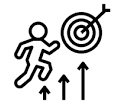 N. progetti effettuati/ finanziati = 100%
N. progetti finalizzati in collaborazione con EE.LL., scuole, volontariato, imprese > 20
Realizzazione programma = 100%
Entro il 15/12/2023
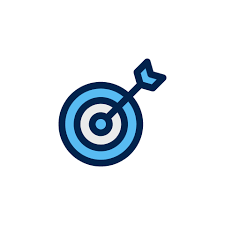 target 2023